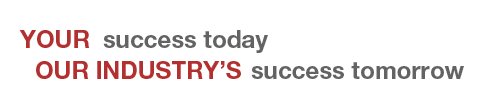 Careers inCanadian Fluid Power
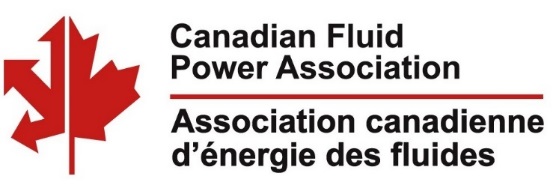 170309G
[Speaker Notes: Hello, and welcome to our webinar. The following PowerPoint was created by our Education Committee to be used as a resource for those considering a career in Fluid Power. If you have any questions as we go through this presentation please type them into the chat box. We will answer as many as we can at the end of the presentation and will email out the responses to all attendees.]
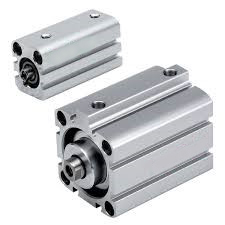 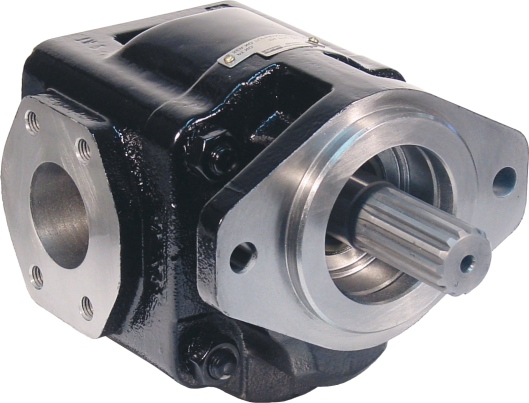 FLUID POWER =Hydraulic + Pneumatics
Has and will continue to play a major role in powering the equipment that a modern society needs to sustain itself and grow
Is a technology and industry with excellent job opportunities
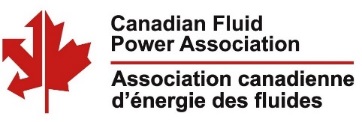 [Speaker Notes: - What is Fluid Power? It is a combination of hydraulics and pneumatics.
It affects our everyday life, playing a major role in powering the equipment that makes our modern life possible – and there are many challenging and rewarding career opportunities available.]
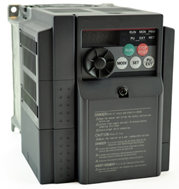 Fluid Power + Electronics =         “Smart Systems”
Improve accuracy and repeatability
Smoother, predictable motion control
Self monitoring and diagnostics using sensors
Increase safety by incorporating interlocks  
Remote control of equipment
Increased energy efficiency
Automation
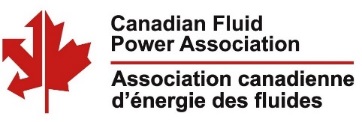 [Speaker Notes: Increasingly, Fluid Power is being combined with Electronics to produce what are known as Smart Systems. These systems offer…]
Industries in which Fluid Power plays a significant role
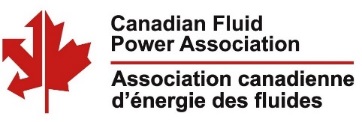 [Speaker Notes: The following are industries in which Fluid Power plays a significant role.]
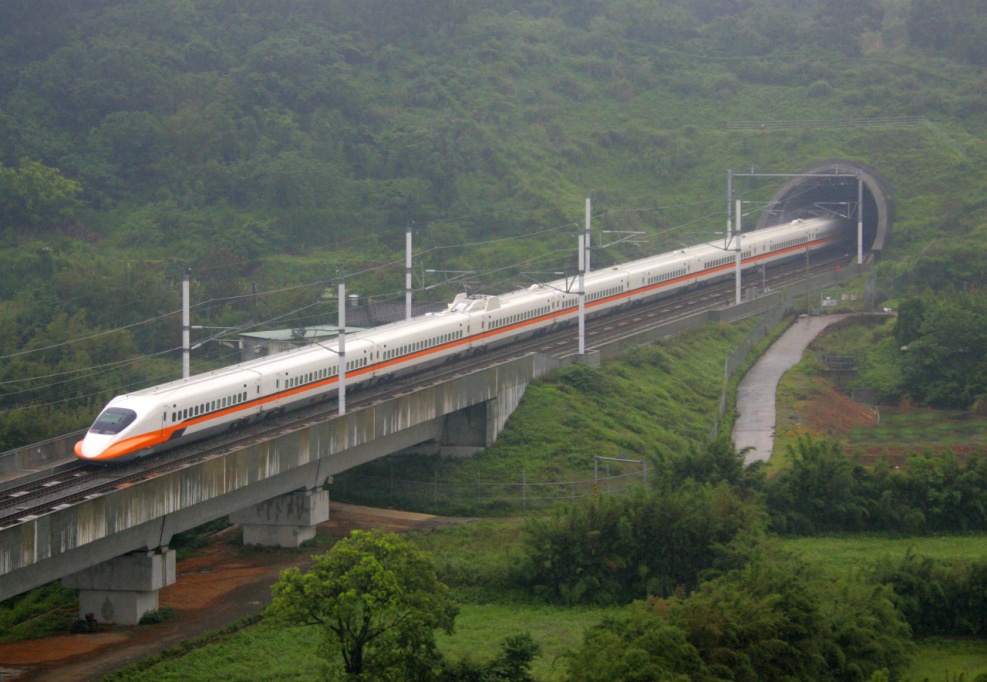 Transportation
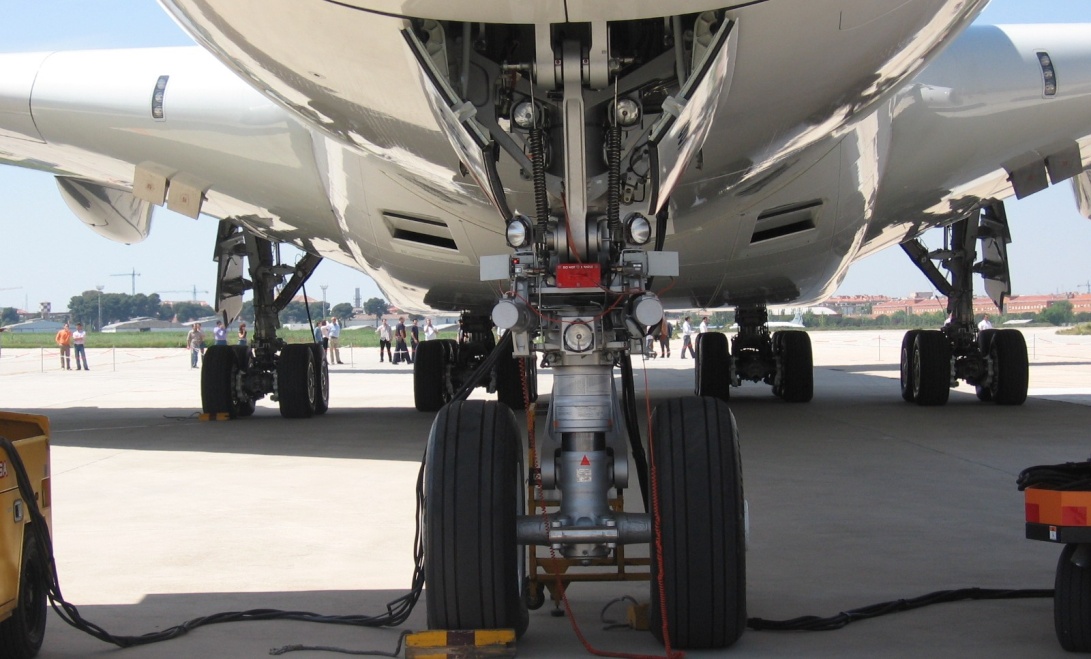 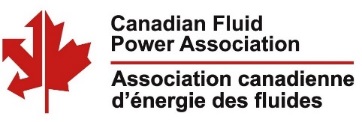 [Speaker Notes: Transportation is an industry involved in the movement of people or cargo. It affects everything from deep beneath the water’s surface to high in the air.

Aerospace
Landing Gear
Flight control surfaces
Brakes


Rail
Doors
Leveling system
Suspension
Brakes]
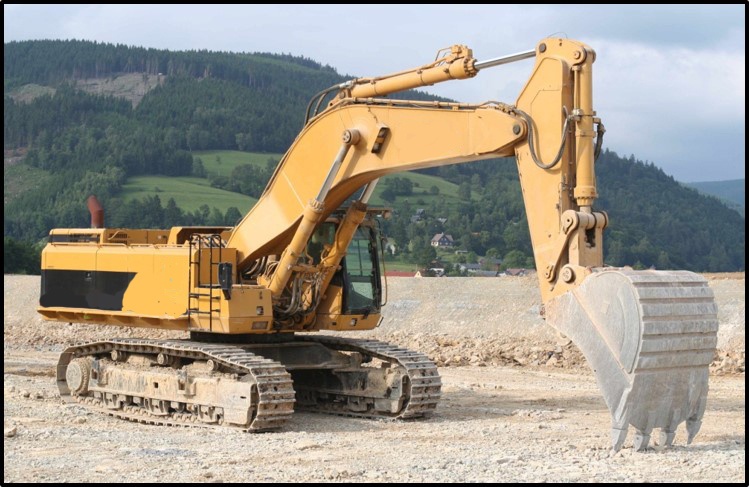 Construction
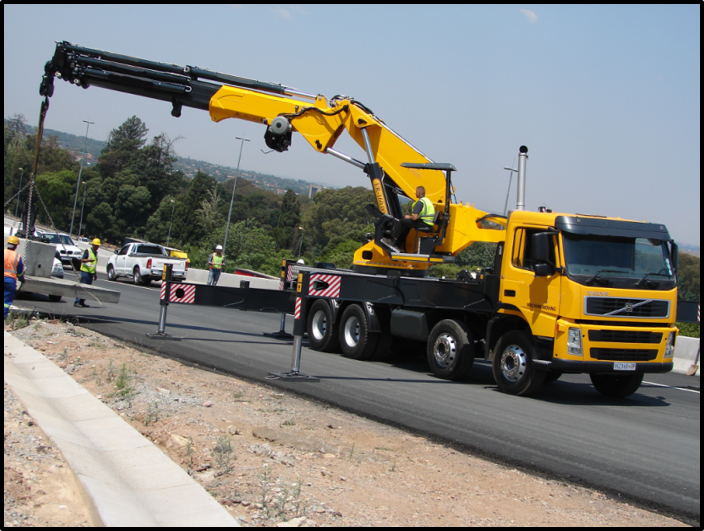 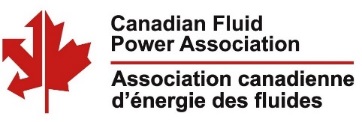 [Speaker Notes: There are cylinders, pumps and motors on almost every piece of construction equipment from dump trucks to excavators.]
Food
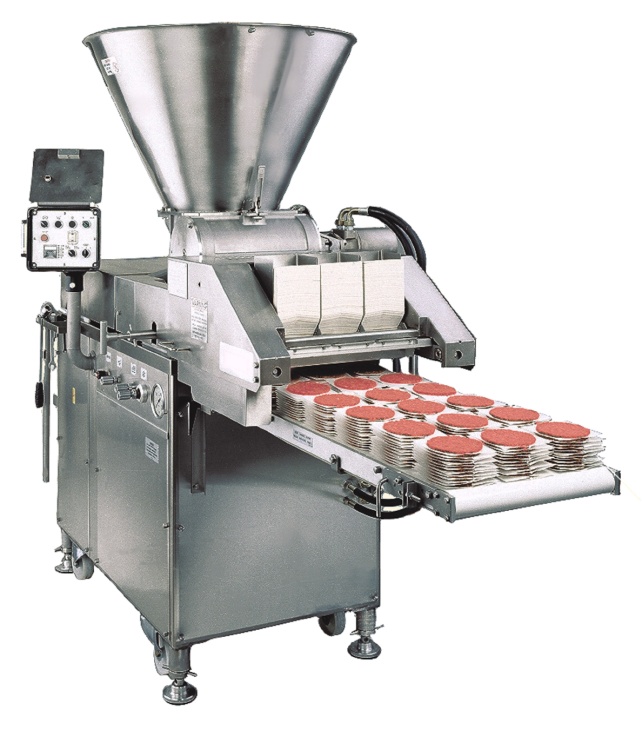 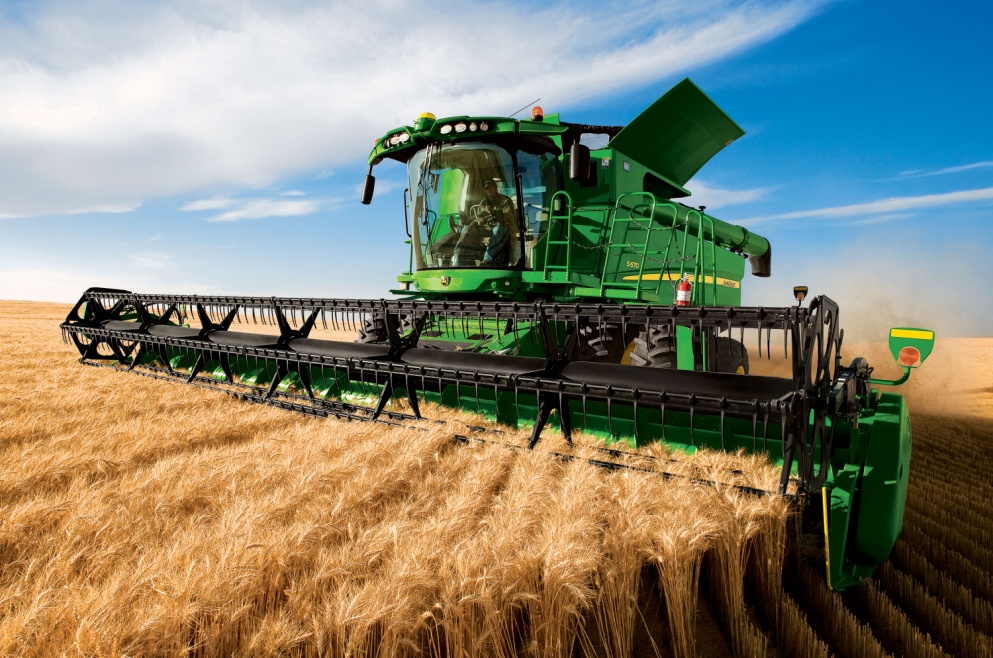 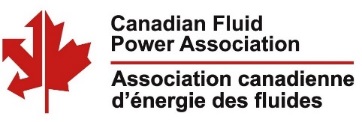 [Speaker Notes: The Food industry benefits from Fluid Power in all aspects from planting and harvesting to processing and packaging to allow for mass scale food production.

Food Processing / Packaging
Grinding
Conveyor 
Stacking
Pressing
Sorting

On the Farm
Drive
Steering
Hydraulic Motors to spin the cutter
Hydraulic cylinders 
Conveyors]
Manufacturing
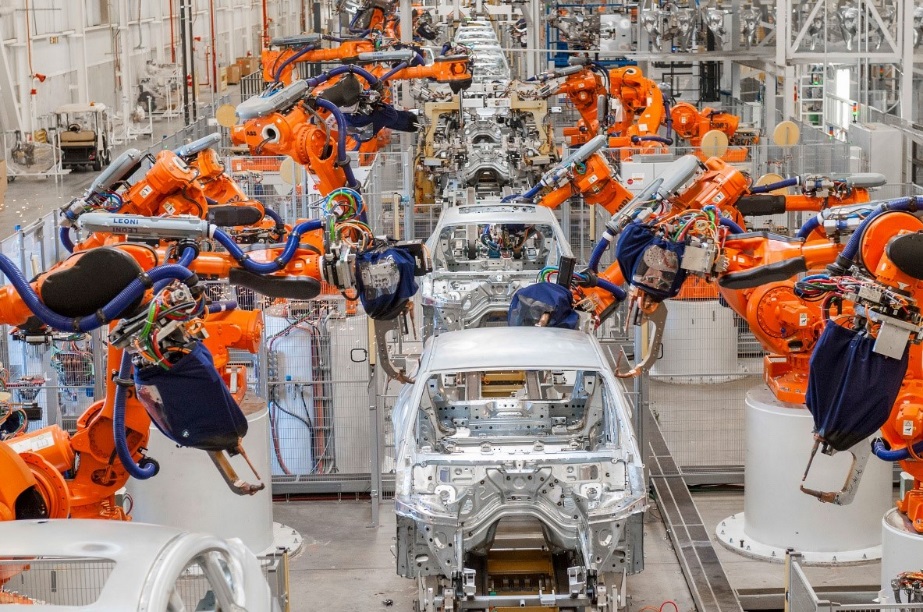 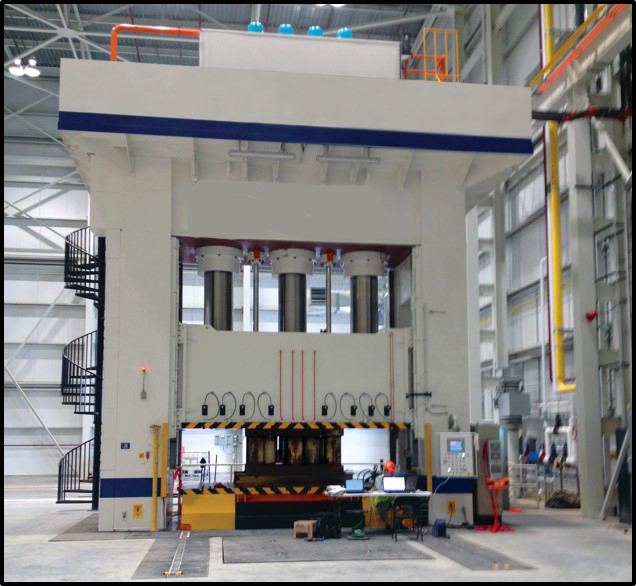 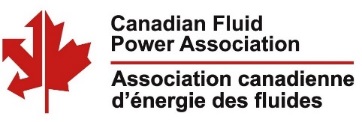 [Speaker Notes: Fluid Power has streamlined the manufacturing process and created safer, more precise, state-of-the-art production facilities.

Press Control
Controlled movement at selected speeds
Pressure control to form parts at high tonnage
Transferring parts in and out of the press

Other Manufacturing
Assembly line tools , torque wrenches , drills , etc.
Pick and placement of parts for assembly]
Mining
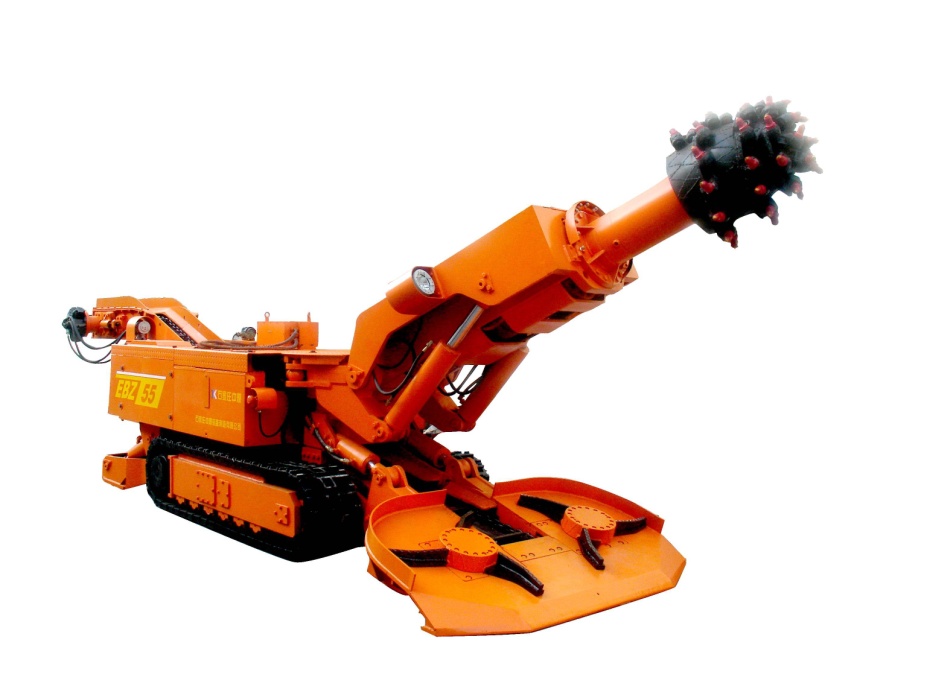 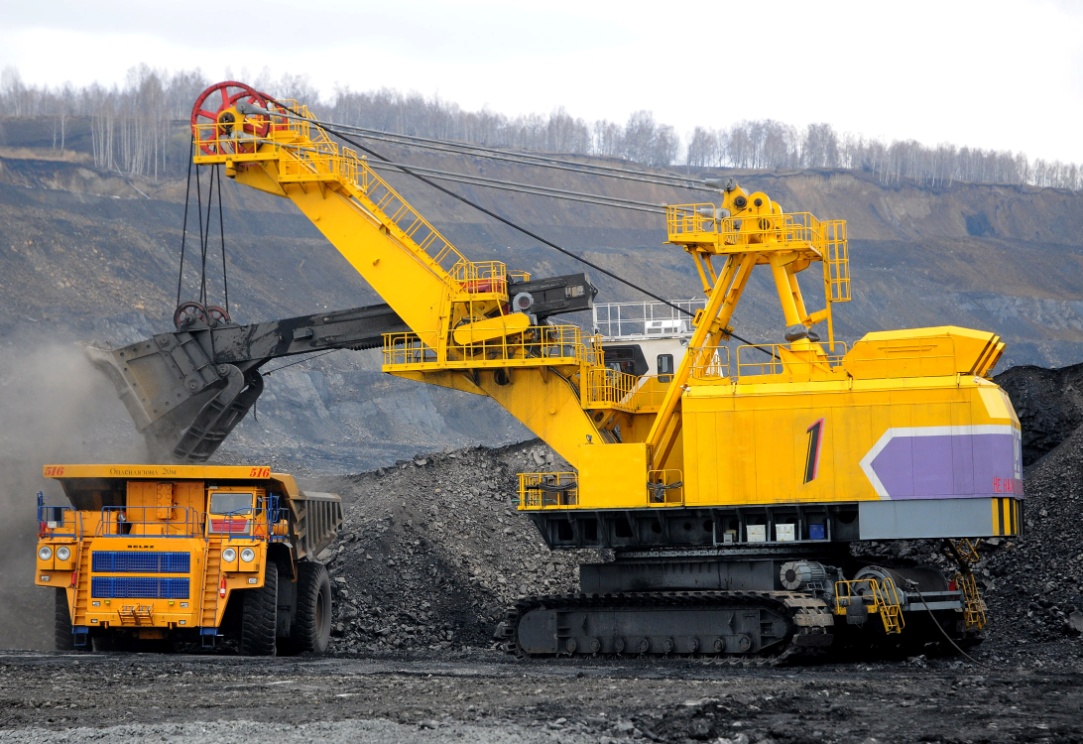 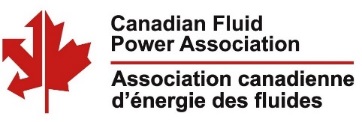 [Speaker Notes: The Mining industry is experiencing increased mass output and a focus on providing safer environments for workers. Both of these are achieved with the use of fluid power!

Vehicle Drive 
Operating any of the attachments
Controlled manipulation of the attachments
Vehicle stability]
Energy
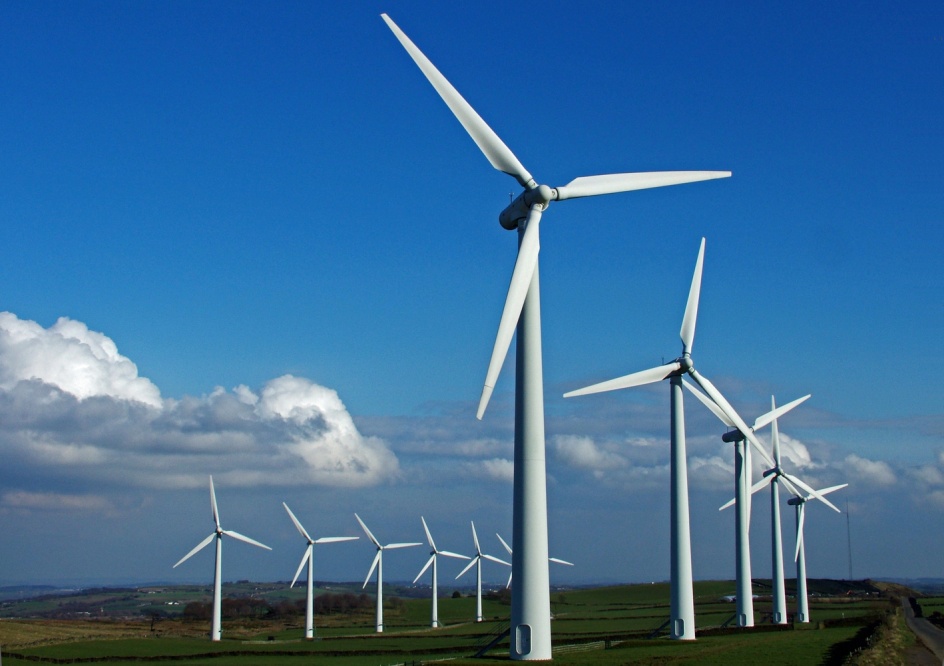 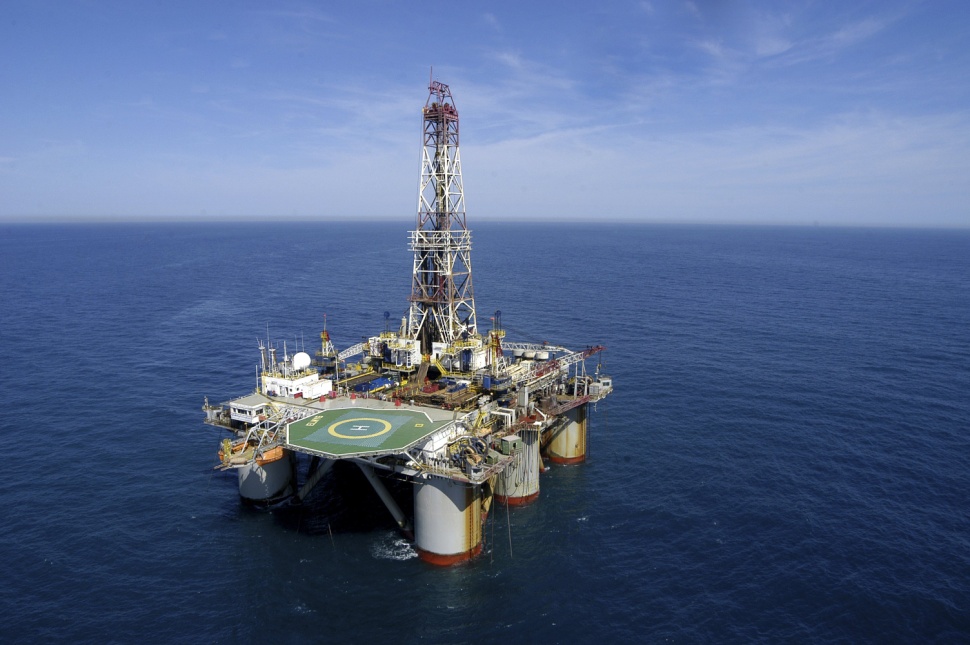 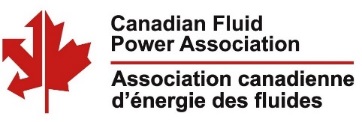 [Speaker Notes: Fluid Power aids in the advancement of eco-friendly energy production in areas such a wind turbines. Fluid Power also contributes to the traditional extraction of energy.

Wind Turbines
Blade angle Control
Brake - to prevent spinning
Future - replacing gearbox with hydraulic Motor/ Pump arrangements


Oil Rig,

Drilling functions
Handling , assembly and tightening of drilling tubes]
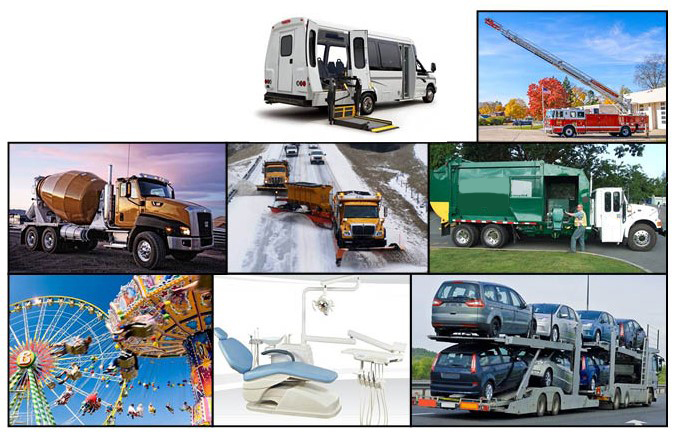 Everyday
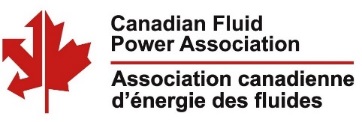 [Speaker Notes: You will find pneumatics and hydraulics in use in our everyday lives. Anywhere that a power-dense, safe, and reliable source of power is needed to create a controlled movement.

Pretty well any where that something needs to move.

Turn the Drum on a Cement Truck
Rotate and Lift the ladder on the fire Truck
Lift the Wheel chair on the accessibility Van
Lift and angle the Plow and spin the salt spreader on the Snow Plow
Lift , rotate and compress the trash on a garbage truck
Pretty well on all amusement park rides, 
Angle your dentist chair… operate some high speed drills
Stack the cars on a auto transport.]
The Canadian Fluid Power Industry meets the Hydraulic and Pneumatic needs of these well established and cutting edge industries in many ways.
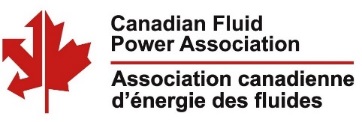 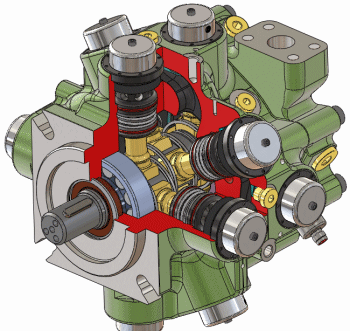 Fluid Power IndustryProducts and Services
Components
Pumps, Motors, Valves, Accumulators, Filtration
Systems
Hydraulic Power Units, Pressure Testing Equipment
Services
Repairs (bench or field)
Maintenance
Installations
Design Engineering
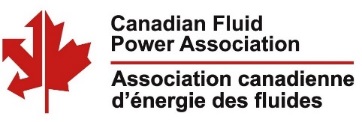 [Speaker Notes: The Fluid Power industry is typically broken down into the following categories: Products, which can be further broken down into components and systems, as well as the services used to maintain those components and systems.]
Fluid Power (FP) IndustryTypes of Companies
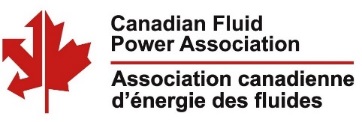 [Speaker Notes: Here is a list of the various types of companies within the Fluid Power Industry. We will review each more closely in the following slides. Different types of companies interact quite a bit with each other. For example, the products that manufacturers produce are often sold through distributors to machine builders, end users and service companies.]
Fluid Power IndustryManufacturers
Research and development of new products
Design of their own production facilities
Production maintenance
Technical support
Field sales and territory management
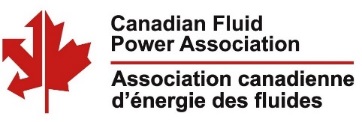 [Speaker Notes: Manufacturers make Fluid Power components and systems. Numerous activities at manufacturers provide career opportunities.  These include …]
A fewFluid Power Manufacturers
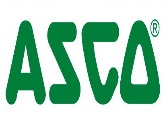 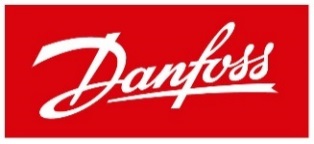 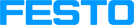 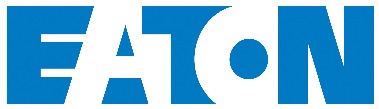 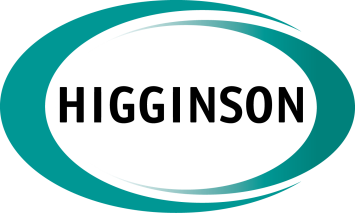 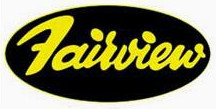 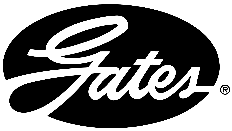 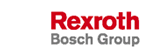 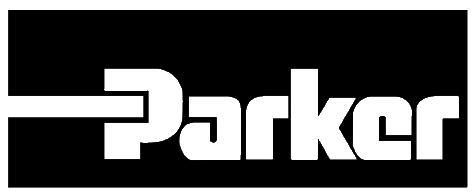 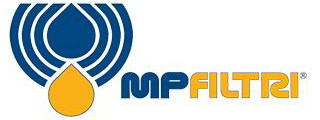 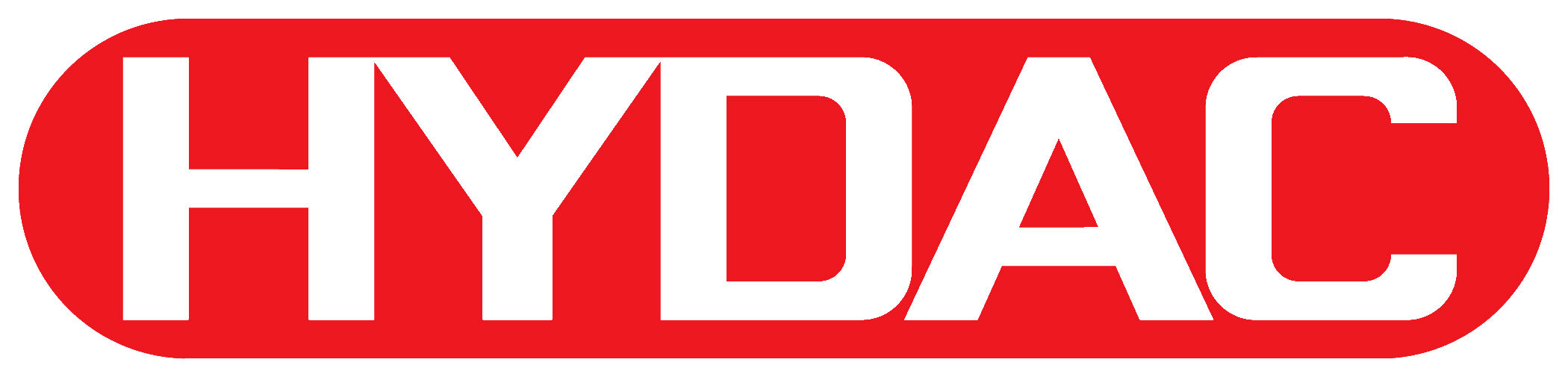 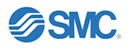 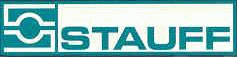 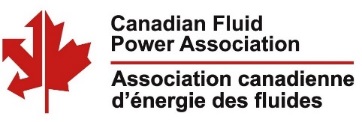 [Speaker Notes: They key players shown here are proud members of the Canadian Fluid Power Association.]
Fluid Power IndustryDistributors
Warehousing and reselling of components
Packaging of components into kits
Simple assembly of components
Manufacturing of systems
Engineering services
Field and bench service
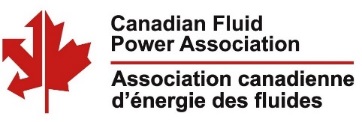 [Speaker Notes: There is a lot going on at your typical fluid power distributor including …]
Fluid Power IndustryMachine Builders
Design and build specialized or multi-purpose machines or sub-assemblies
Examples include packaging equipment, welding robots, off-road equipment
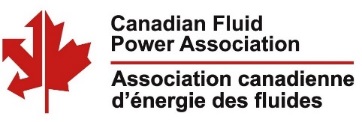 [Speaker Notes: Machine Builders utilize fluid power to…]
Fluid Power IndustryEnd Users
Use fluid power components or systems in their production processes, e.g. hydraulic cylinders on stamping presses
Production engineering – improving efficiency
Maintenance, e.g. filtration, to prevent breakdowns.
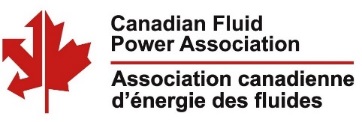 [Speaker Notes: End users use fluid power components or systems in their production processes.
Career opportunities at end user companies include production engineering and maintenance.]
Fluid Power IndustryService Companies
Repair and maintain fluid power components or systems usually at end users
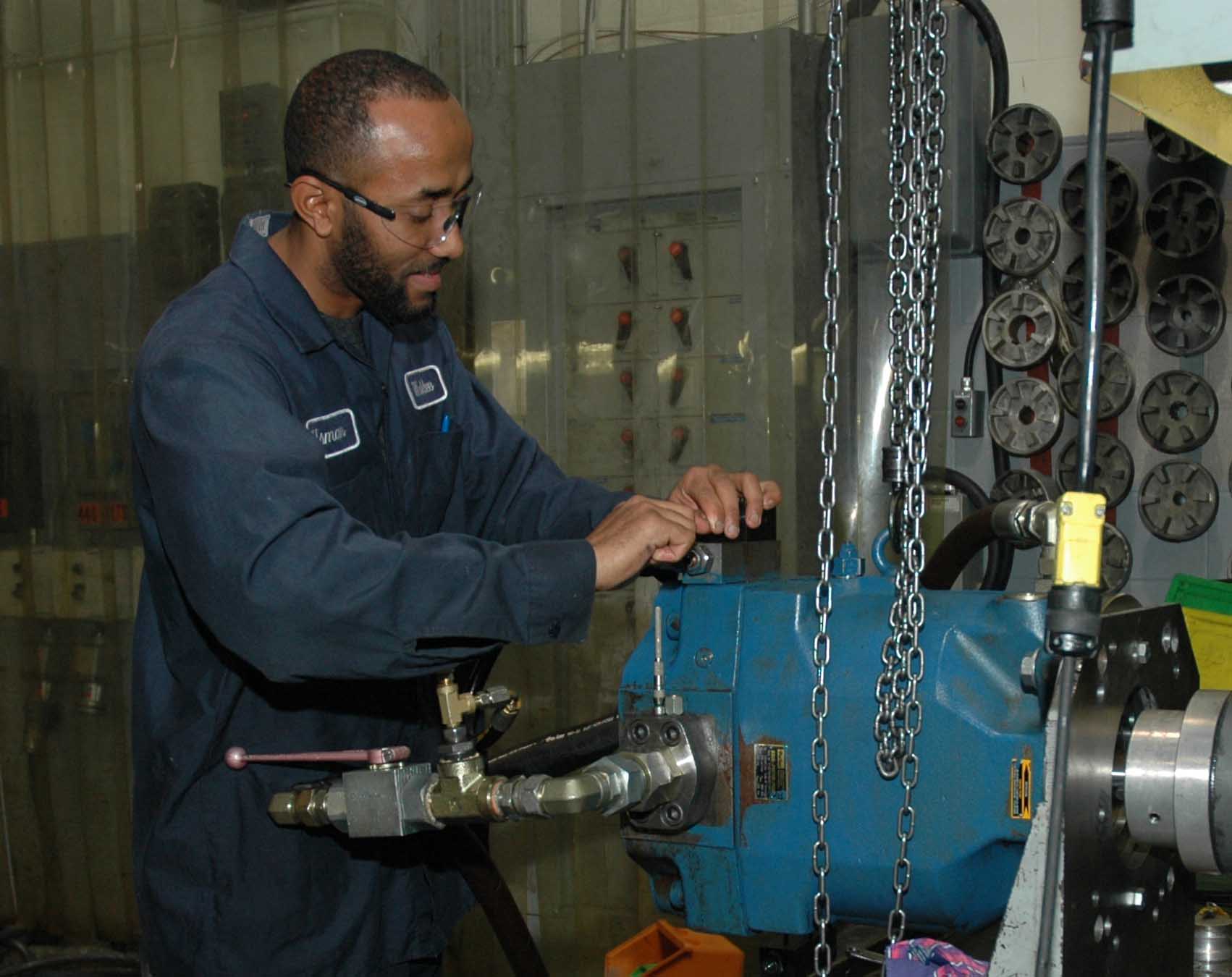 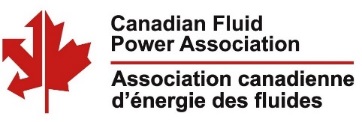 [Speaker Notes: Service Companies repair and maintain fluid power components and systems.]
Fluid Power IndustryConsulting Engineers
Design fluid power systems, usually made by machine builders, that become production equipment at end users
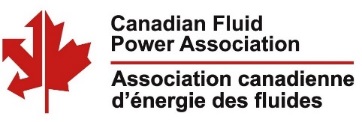 [Speaker Notes: Consulting Engineers are the ones who design fluid power systems which end up being made by machine builders with a final destination of becoming production equipment at end users.]
What types of jobs?
Inside Sales – Tech Support – Customer Service
Outside Sales – Sales Engineer
Fluid Power Systems Design
Service and Assembly Technician
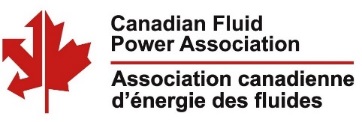 [Speaker Notes: Within these various industries there are many different types of jobs which will be covered in the following slides.]
A word about “SALES”
Sales in the Fluid Power Industry is not high pressure, one-time selling 
Industrial Sales is all about building relationships
In many cases it’s more about “Consulting” than “Selling”.  Examples include helping a customer:
Design a hydraulic system for new equipment or to improve existing machinery.
Troubleshoot system anomalies.
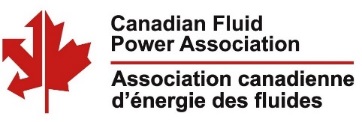 INSIDE SALES(aka Technical Support or Customer Service)
Training/Education
A college diploma or certificate in a field including or related to fluid power, e.g. Mechanical Engineering Technology, Automation and Robotics

Personal Attributes
Detail-oriented 
Organized
Cautious 
Innovative
Somewhat sociable

Salary range: $30,000 - $55,000
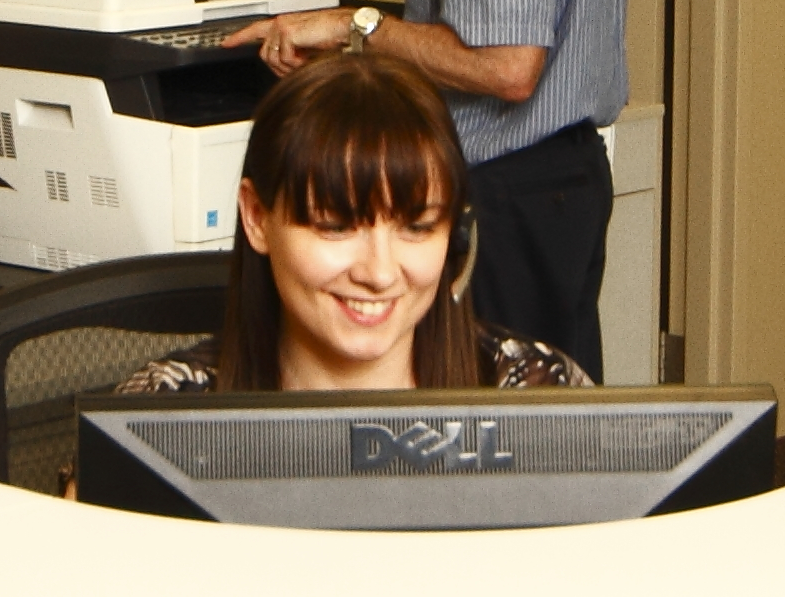 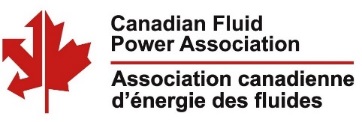 [Speaker Notes: A person who works in Inside Sales will typically work with clients over the phone or by e-mail. Your clients could include manufacturers, distributors and end users, depending on your company’s product offerings.]
OUTSIDE SALES(aka Sales Engineering)
Training/Education
Mechanical engineering degree; P. Eng.
A college diploma or certificate in a field including or related to fluid power, e.g. Mechanical Engineering Technology, Automation and Robotics

Personal Attributes
High sense of urgency
Like freedom of action
Self-directed 
Seek out challenges
Very sociable

Salary range: $32,000 - $75,000
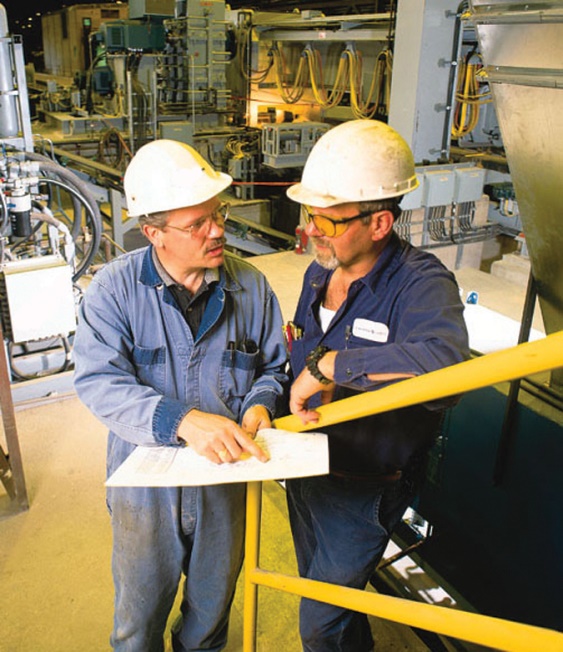 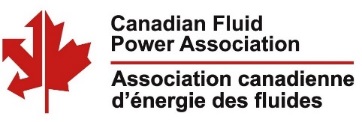 [Speaker Notes: A person who works in Outside Sales will work with clients face-to-face. Their clients will be manufacturers, distributors and end users from any industry. You will help your clients select the right component or system to assist with their specific application – and each one is different!]
FLUID POWER SYSTEMS DESIGN
Training/Education
Mechanical engineering degree; P. Eng.
A college diploma or certificate in a field including or related to fluid power, e.g. Mechanical Engineering Technology, Automation and Robotics

Personal Attributes
Detail-oriented
Task-focused
Cautious, patient and calm; 
Organized & systems-oriented

Salary range: $42,000 - $73,000
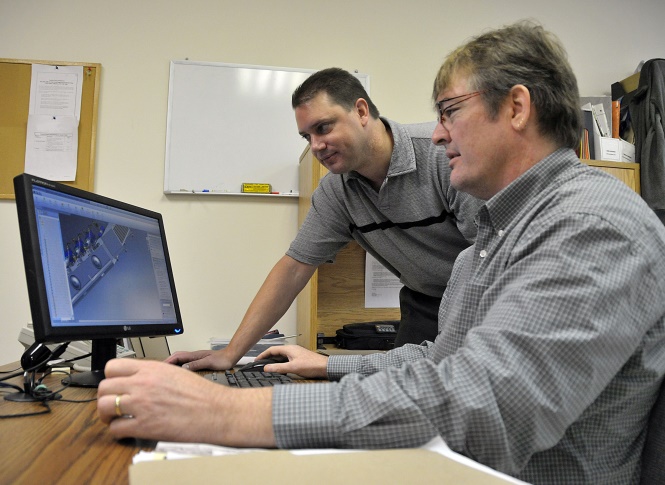 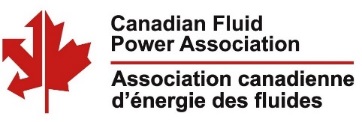 [Speaker Notes: Those responsible for the design of Fluid Power systems will sometimes work with clients face-to-face but more often will be working with the Outside Sales Rep to design things such as hydraulic power units and pressure testing equipment.]
SERVICE & ASSEMBLY TECHNICIAN
Training/Education
A college diploma or certificate in a field including or related to fluid power, such as:
Mechanical Engineering Technology,
Automation and Robotics, 
Millwrighting

Personal Attributes
Problem solver
Likes to work hands-on

Salary range: $33,000 - $73,000
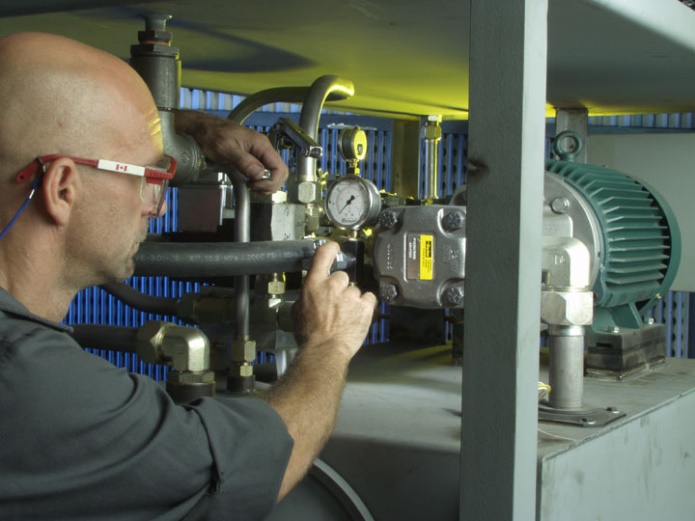 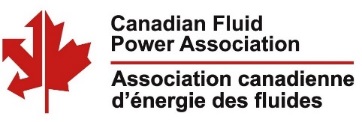 [Speaker Notes: Service and Assembly Technicians will work with end users, manufacturers, inside and outside sales reps to repair and maintain fluid power components and systems. They are also responsible for the assembly and installation of fluid power components and systems.]
What is the CFPA?
Canadian Fluid Power Association
Member include Manufacturers, Distributors and Related Businesses and Organizations, e.g. Trade Journals, Colleges, involved with Fluid Power in Canada
Our focus is the Promotion of Fluid Power Technology, Networking & Education, Market Insight and Industrial Relations.
Our website:  www.cfpa.ca
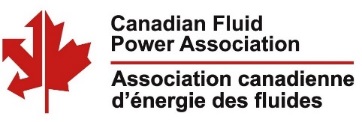 [Speaker Notes: CFPA stands for the Canadian Fluid Power Association. Members include manufacturers, distributors and related businesses and organizations with a combined focus on the promotion or fluid power technology, networking and education, market insight and industrial relations.]
CFPA and other Fluid Power Industry Resources
Become a Student Member
Check Member Company websites for employment opportunities
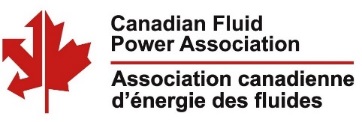 [Speaker Notes: For anyone currently attending school with an interest in Fluid Power, you can become a Student Member of the CFPA. As a student member, you will have access to the members-only material and will be invited to attend networking events.]
CFPA and other Fluid Power Industry Resources
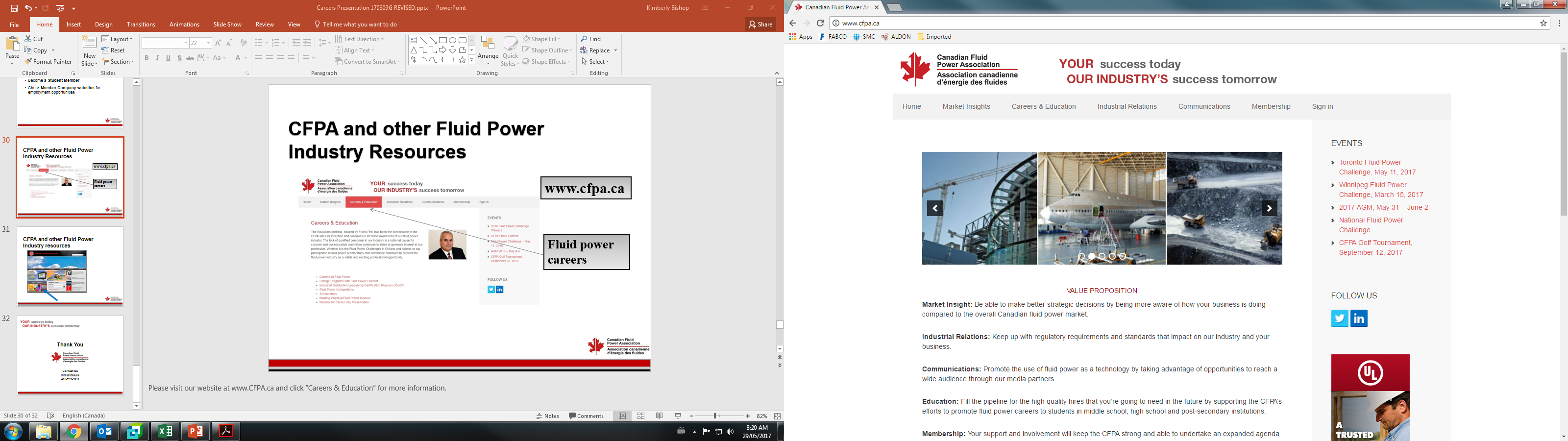 www.cfpa.ca
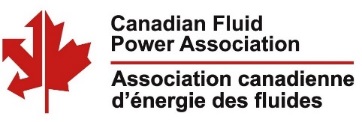 [Speaker Notes: Please visit our website at www.CFPA.ca and click “Careers & Education” for more information.]
CFPA and other Fluid Power Industry resources
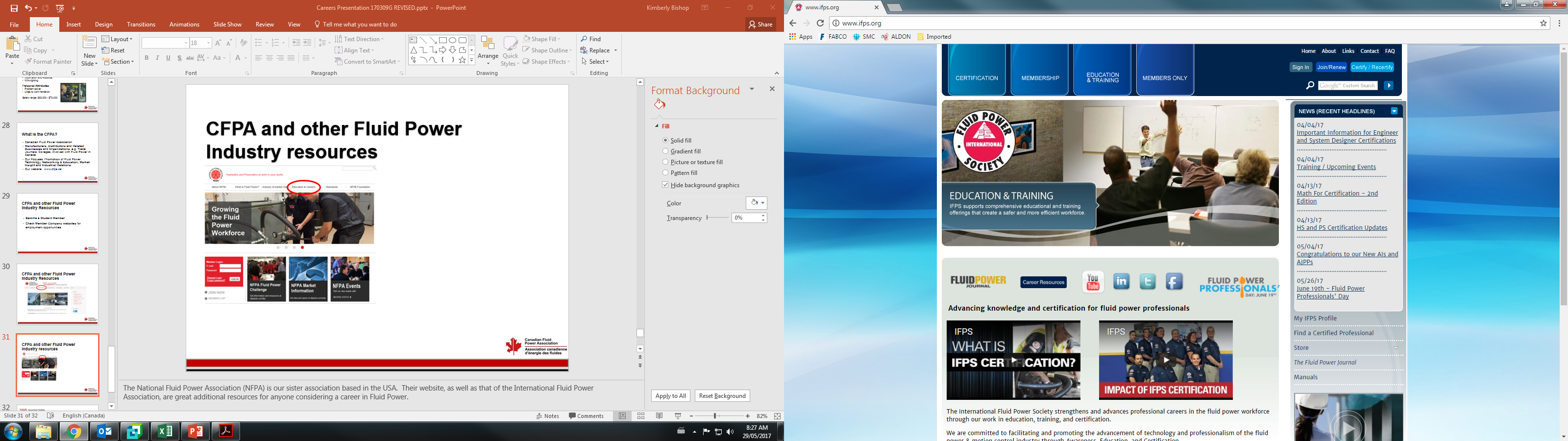 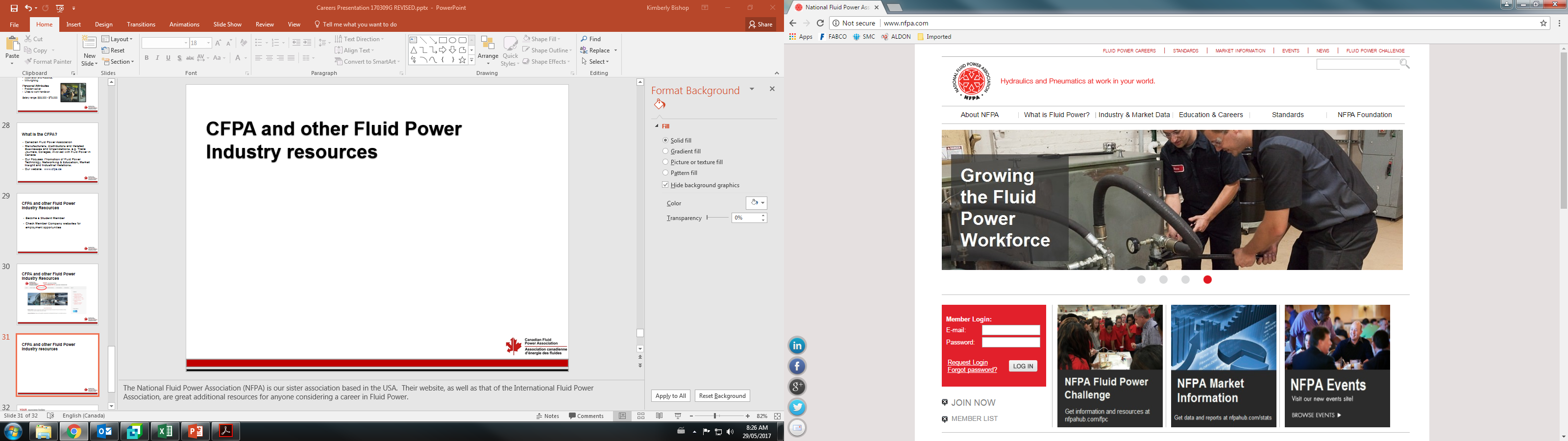 www.nfpa.com
www.ifps.org
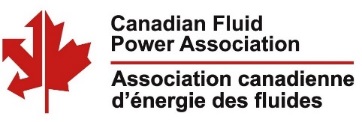 [Speaker Notes: The National Fluid Power Association (NFPA) is our sister association based in the USA.  Their website, as well as that of the International Fluid Power Association, are great additional resources for anyone considering a career in Fluid Power.]
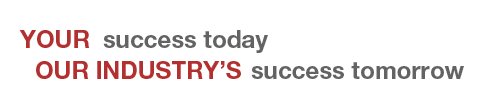 Thank You
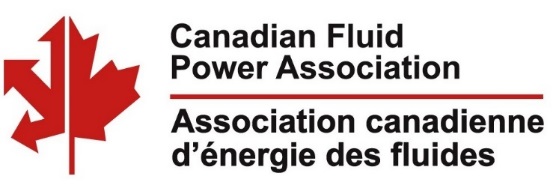 Contact Us
info@cfpa.ca416-735-3911